主餐：
(可14:22-26)
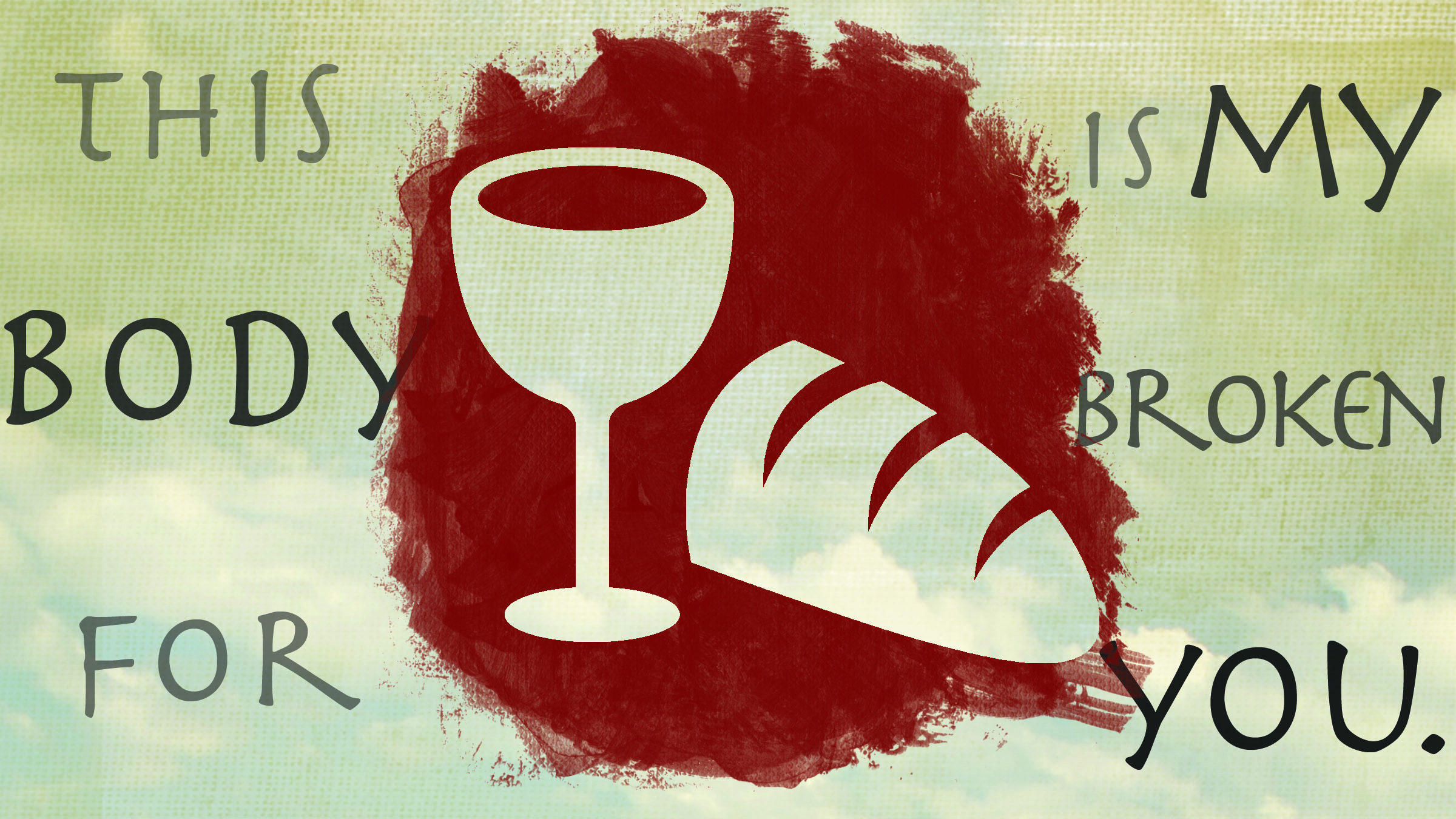 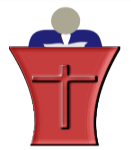 1
14:22 他們喫的時候、耶穌拿起餅來、祝了福、就擘開遞給他們說、你們拿著喫．這是我的身體。 
14:23 又拿起杯來、祝謝了、遞給他們．他們都喝了。
14:24 耶穌說、這是我立約的血、為多人流出來的。 
14:25 我實在告訴你們、我不再喝這葡萄汁、直到我在　神的國裡、喝新的那日子。
這信仰的記號，代表我有一分